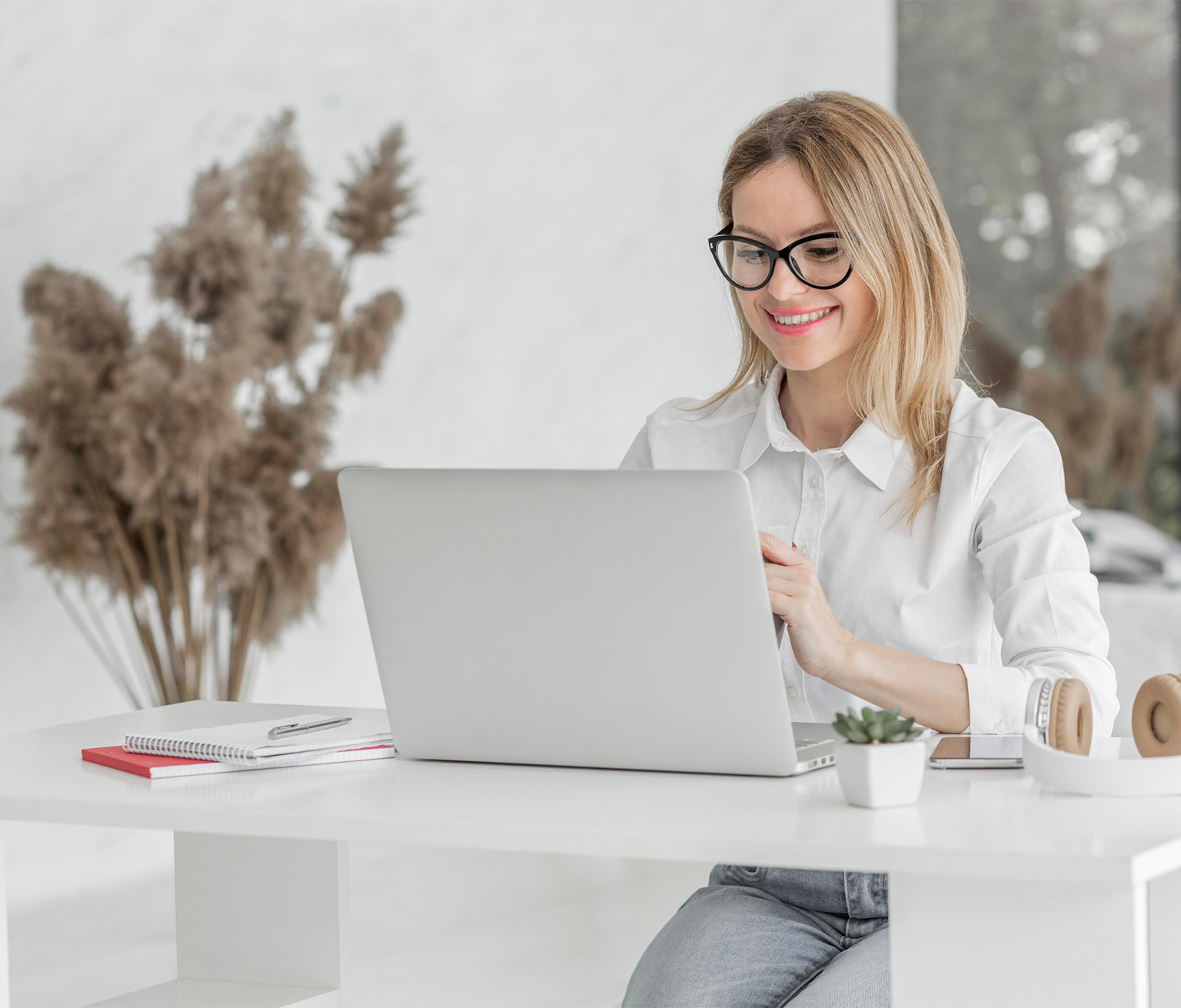 Попечительский совет
КГУ «ОШ им.С.Муканова
2022-2023 учебный год
Дата создания Попечительского Совета
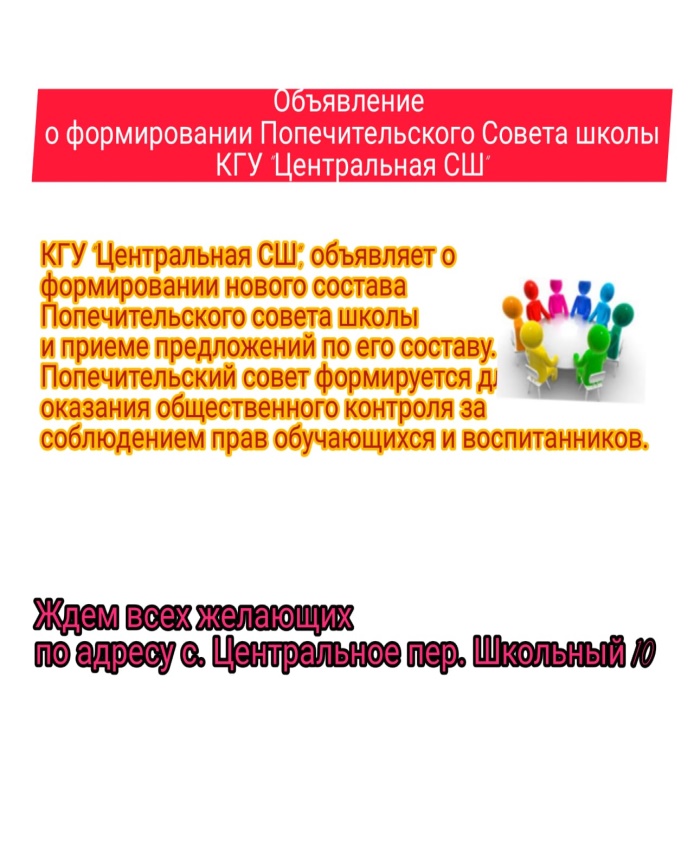 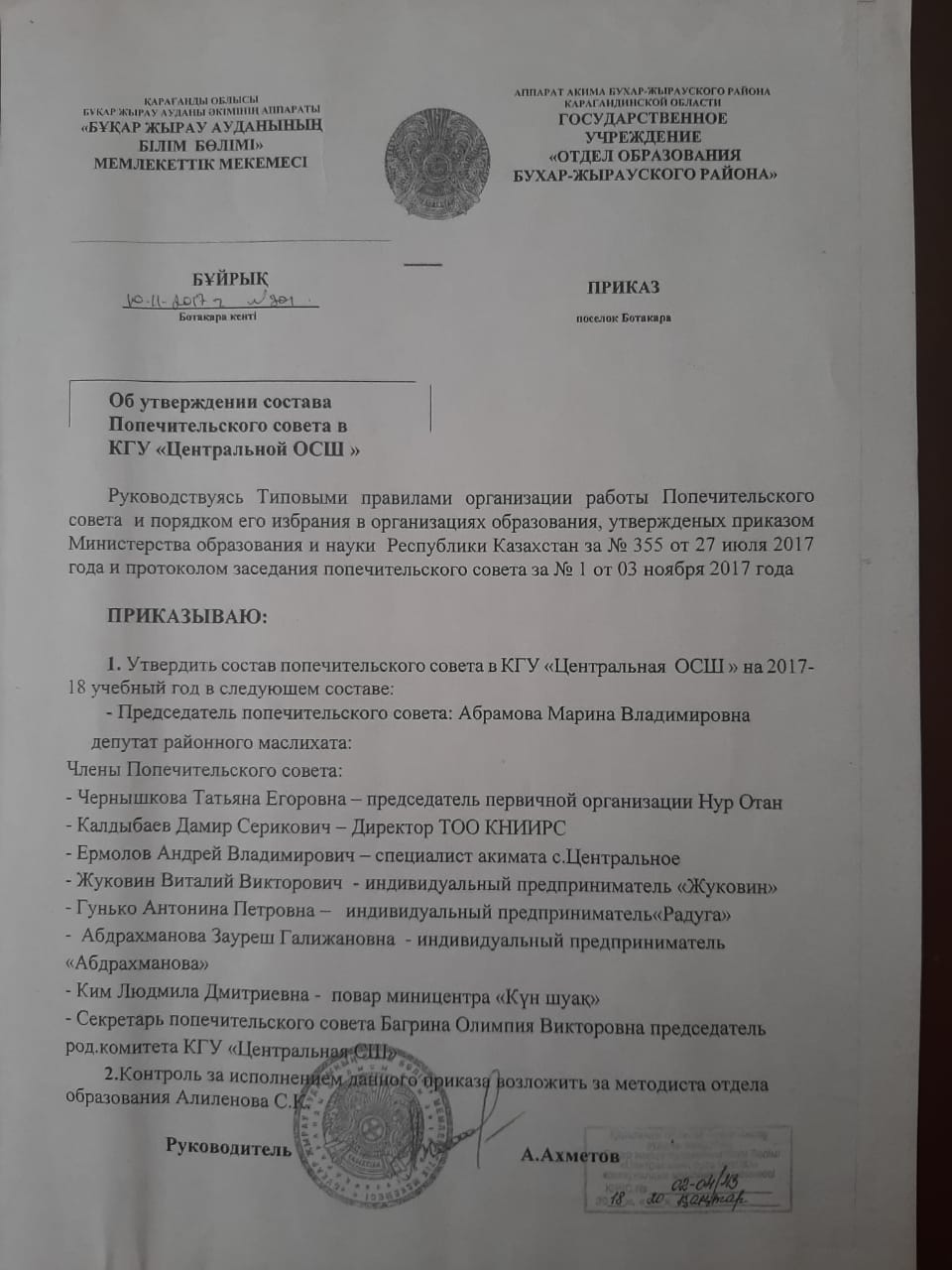 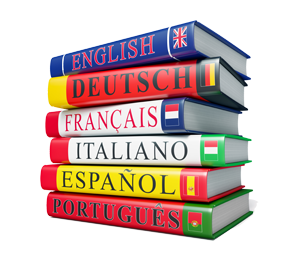 Состав Попечительского Совета
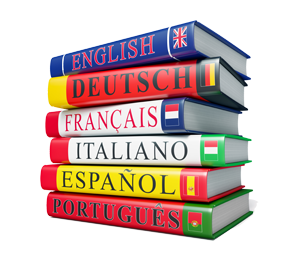 Деятельность  Попечительского Совета
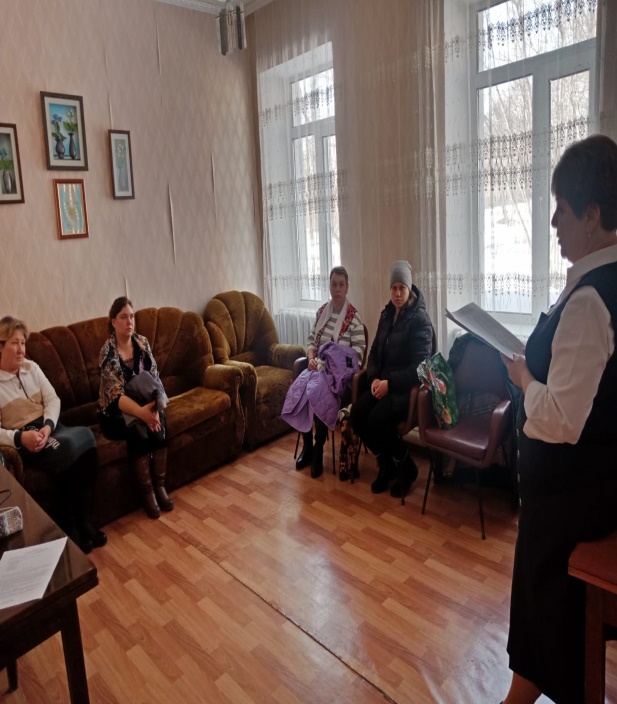 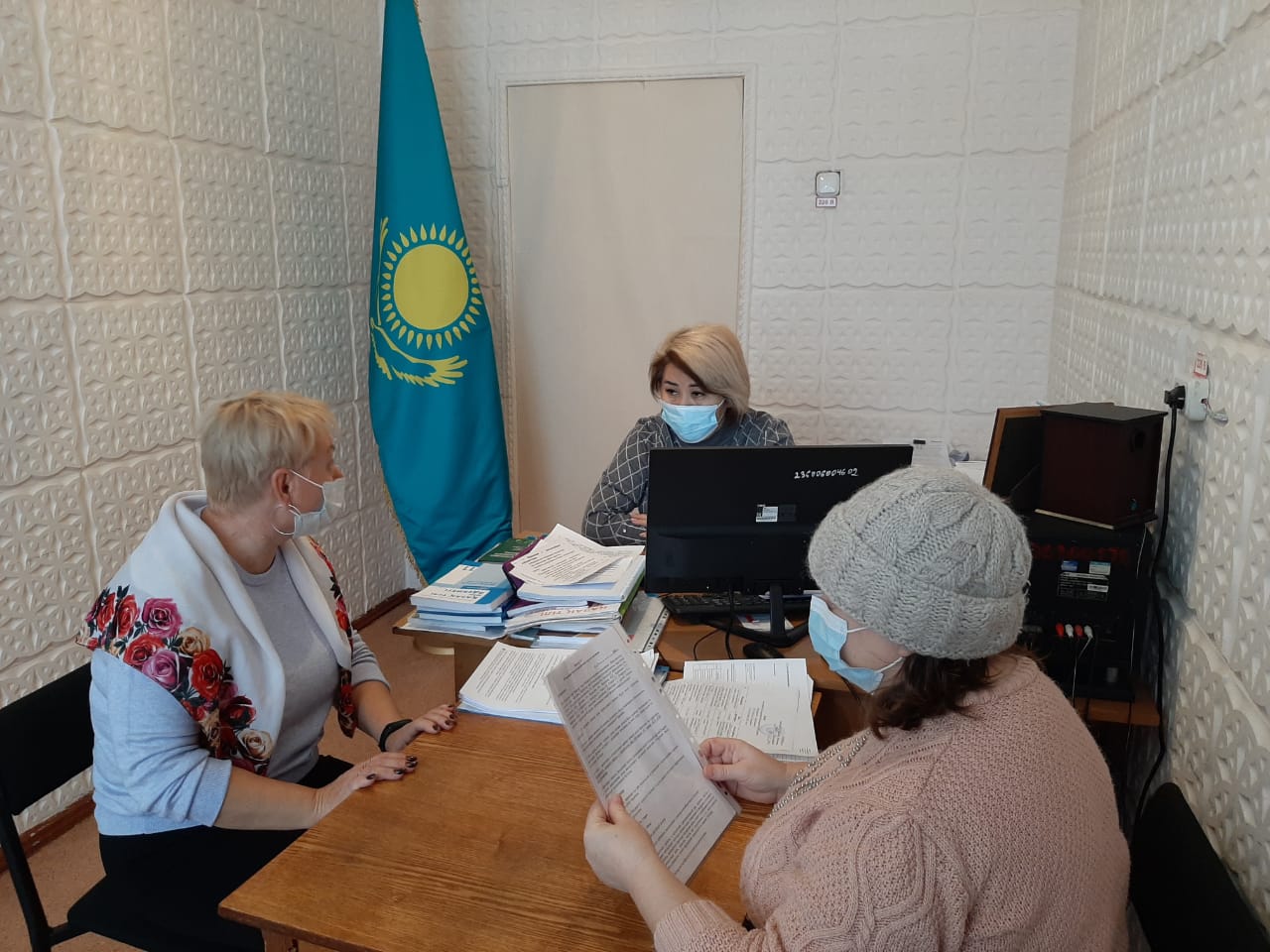 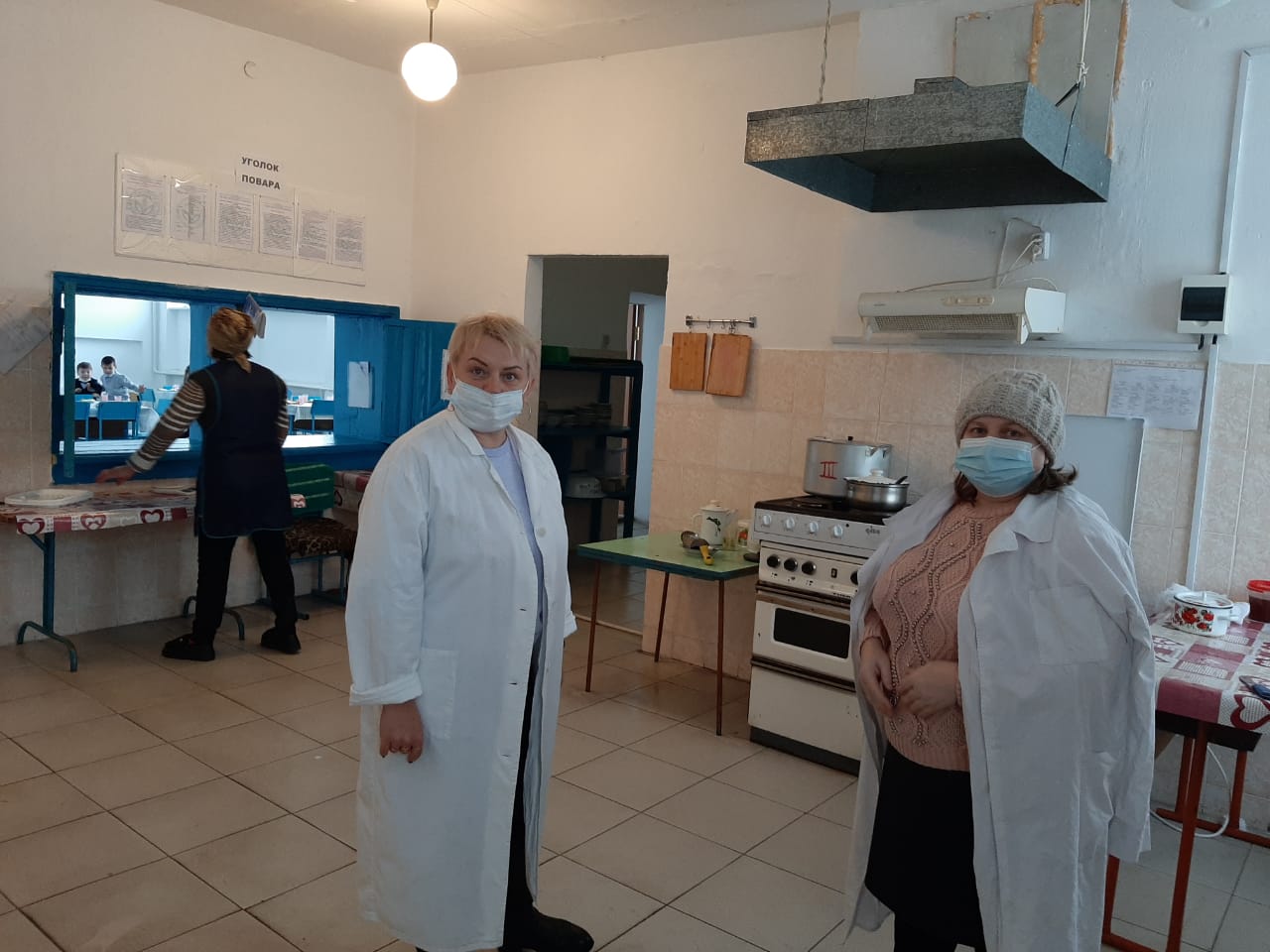 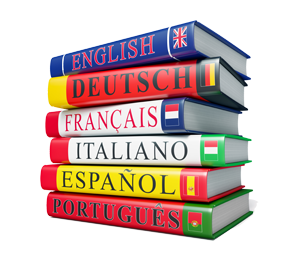 Протоколы заседаний Попечительского Совета
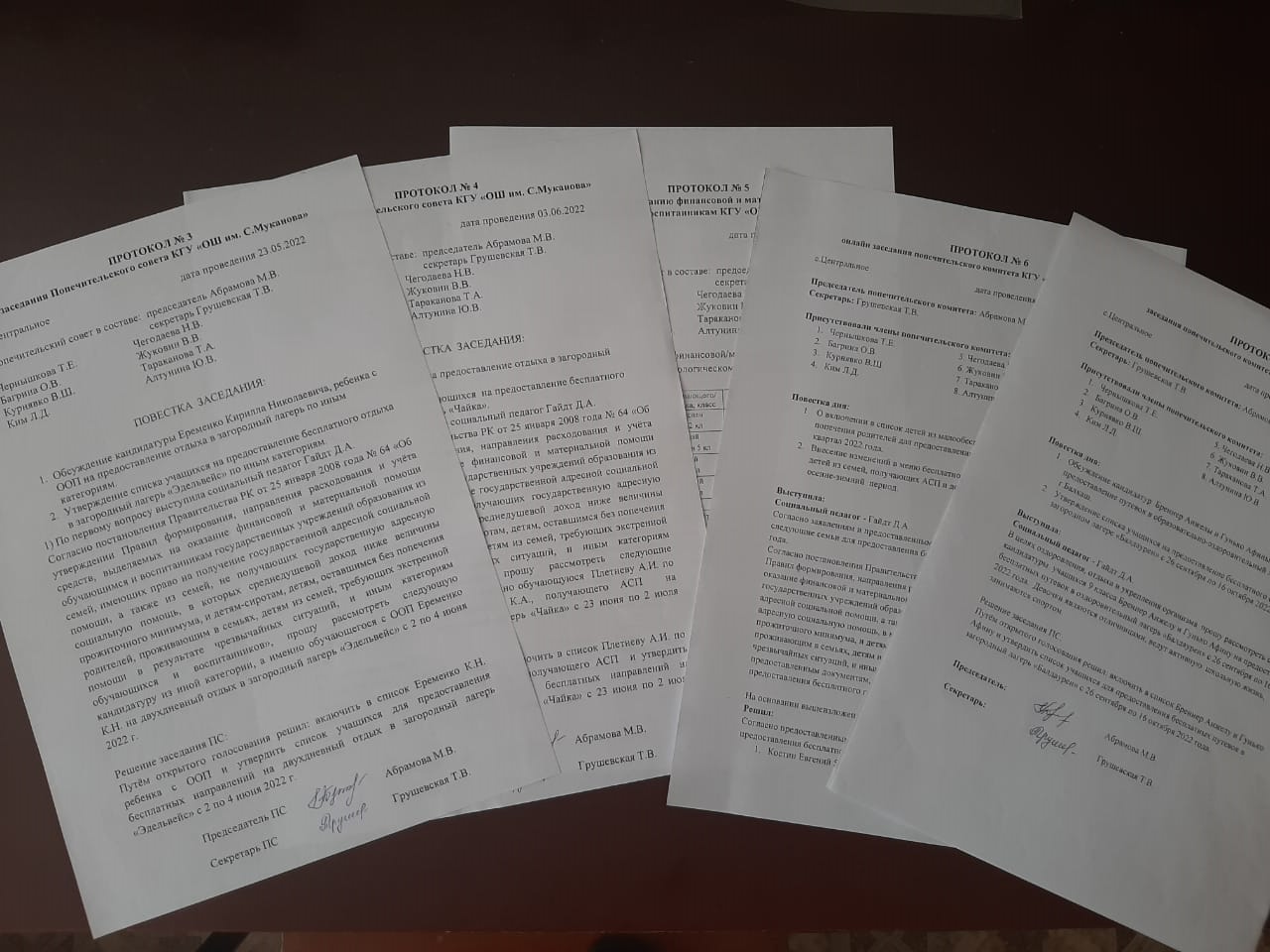 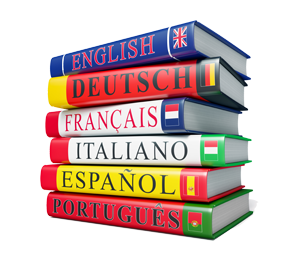